Multi-core ComputingLecture 3MADALGO Summer School 2012Algorithms for Modern Parallel and Distributed Models
Phillip B. Gibbons
Intel Labs Pittsburgh

August 22, 2012
Multi-core Computing Lectures: Progress-to-date on Key Open Questions
How to formally model multi-core hierarchies?
 What is the Algorithm Designer’s model?
 What runtime task scheduler should be used?
 What are the new algorithmic techniques?
 How do the algorithms perform in practice?
Lecture 1 & 2 Summary
Multi-cores: today, future trends, challenges
 Computations & Schedulers
Cache miss analysis on 2-level parallel hierarchy
Low-depth, cache-oblivious parallel algorithms

 Modeling the Multicore Hierarchy
Algorithm Designer’s model exposing Hierarchy
Quest for a Simplified Hierarchy Abstraction
Algorithm Designer’s model abstracting Hierarchy
Space-Bounded Schedulers
Lecture 3 Outline
Cilk++
 Internally-Deterministic Algorithms
 Priority-write Primitive
 Work Stealing Beyond Nested Parallelism
 Other Extensions
False Sharing
Work Stealing under Multiprogramming 
 Emerging Memory Technologies
Multicore Programming using Cilk++
Cilk extends the C language with just a handful of keywords

Every Cilk program has a serial semantics

Not only is Cilk fast, it provides performance guarantees based on performance abstractions

Cilk is processor-oblivious

Cilk’s provably good runtime system automatically manages low-level aspects of parallel execution, including protocols, load balancing, and scheduling
Intel® Cilk™ Plus
Slides adapted from C. Leiserson’s
int fib (int n) {
if (n<2) return (n);
  else {
    int x,y;
    x = fib(n-1);
    y = fib(n-2);
    return (x+y);
  }
}
Cilk code
int fib (int n) {
  if (n<2) return (n);
  else {
    int x,y;
    x = cilk_spawn fib(n-1);
    y = cilk_spawn fib(n-2);
    cilk_sync;
    return (x+y);
  }
}
C elision
Cilk++ Example: Fibonacci
Cilk is a faithful extension of C.  A Cilk program’s serial elision is always a legal implementation of Cilk semantics.  Cilk provides no new data types.
Basic Cilk++ Keywords
int fib (int n) {
  if (n<2) return (n);
  else {
    int x,y;
    x = cilk_spawn fib(n-1);
    y = cilk_spawn fib(n-2);
    cilk_sync;
    return (x+y);
  }
}
The named child Cilk procedure can execute in parallel with the parent caller
Control cannot pass this point until all spawned children have returned
Useful macro: cilk_for    for recursive spawning of parallel loop iterates
Nondeterminism in Cilk
Cilk encapsulates the nondeterminism ofscheduling, allowing average programmersto write deterministic parallel codes usingonly 3 keywords to indicate logical parallelism

The Cilkscreen race detector offersprovable guarantees of determinism by certifying the absence of determinacy races

Cilk’s reducer hyperobjects encapsulate thenondeterminism of updates to nonlocal variables,yielding deterministic behavior for parallel updates
See next slide
Summing Numbers in an Arrayusing sum_reducer [Frigo et al. ‘09]
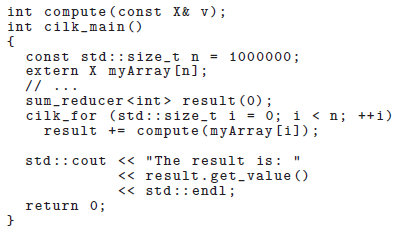 Lecture 3 Outline
Cilk++
 Internally-Deterministic Algorithms
 Priority-write Primitive
 Work Stealing Beyond Nested Parallelism
 Other Extensions
False Sharing
Work Stealing under Multiprogramming 
 Emerging Memory Technologies
X
X
X
Nondeterminism
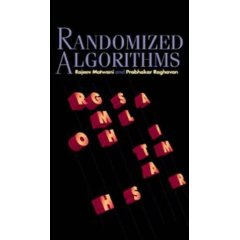 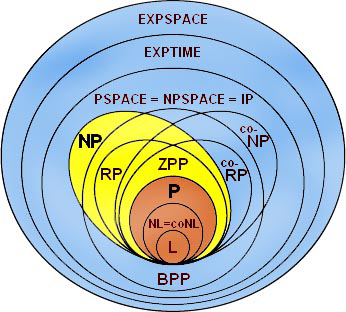 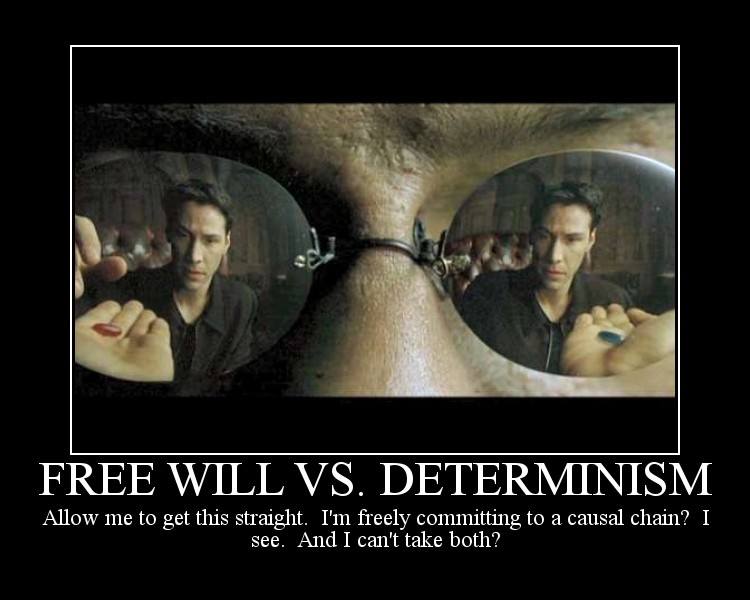 Concerned about nondeterminism due to parallel scheduling orders and concurrency
Slides adapted from J. Shun’s
[Speaker Notes: Up to a level of abstraction, mention random numbers]
Nondeterminism is problematic
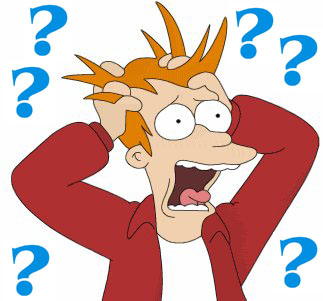 Debugging is painful
 Hard to reason    about code
 Formal verification   is hard
 Hard to measure   performance
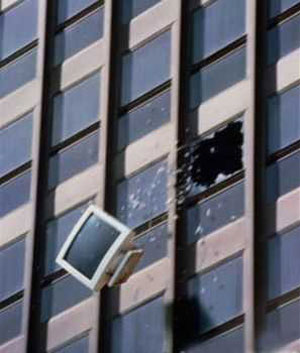 “Insanity: doing the same thing over and over again and expecting different results.”
	      - Albert Einstein
[Speaker Notes: Concerned about nondeterminism caused by scheduling orders and concurrency]
Inherently Deterministic Problems
Wide coverage of real-world non-numeric    problems
 Random numbers can be deterministic
[Speaker Notes: The problems are inherently deterministic (once we fix the random numbers), but many parallel implementations make them so they are not deterministic. Mention next talk is about generating random numbers in parallel deterministically.]
External vs. Internal Determinism
External: same input  same result
 Internal: same input  same intermediate states                                         & same result
[Speaker Notes: Up to a level of abstraction. Problems before might also be internally deterministic]
Internal Determinism [Netzer, Miller ’92]
Trace
Trace: a computation’s final   state, intermediate states,   and control-flow DAG

 Internally deterministic:    for any fixed input, all    possible executions result   in equivalent traces (w.r.t.   some level of abstraction)
Also implies external determinism 
Provides sequential semantics
↓
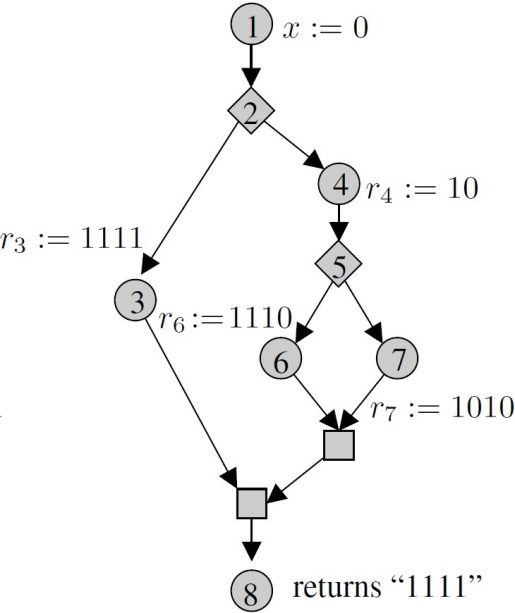 [Speaker Notes: Sequential semantics: considering any sequential traversal of the control-flow DAG is sufficient for analyzing the correctness of the code]
Internally deterministic?
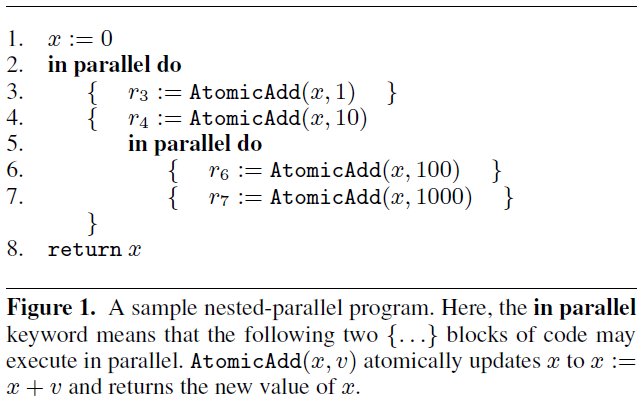 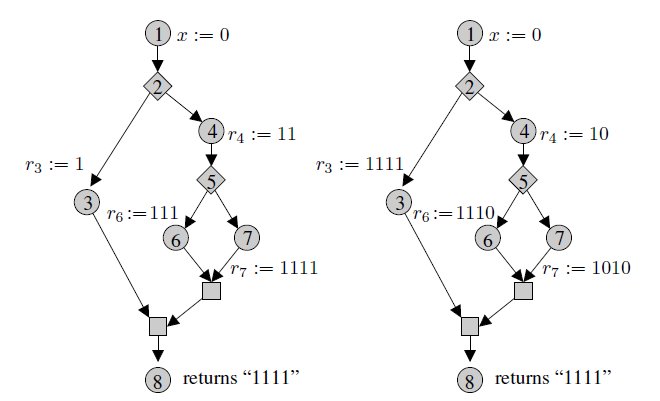 [Speaker Notes: Say internal determinism is deterministic only with respect to operations at our level of abstraction]
Commutative + Nested Parallel   Internal Determinism[Steele ‘90]
Commutativity
[Steele ’90] define it in terms of memory operations
[Cheng et al. ’98] extend it to critical regions
Two operations f and g commute if f ◦ g and g ◦ f have same final state and same return values
 We look at commutativity in terms of arbitrary   abstraction by introducing  “commutative        building blocks”
 We use commutativity strictly to get deterministic     behavior, but there are other uses…
[Speaker Notes: Say what commutativity means: operations commute if they return the same result/state independent of the order. Same return values means…]
System Approaches to Determinism
Determinism via 
Hardware mechanisms [Devietti et al. ‘11,  Hower et al. ‘11]
Runtime systems and compilers [Bergan et al. ‘10,   Berger et al. ‘09, Olszewski et al. ‘09, Yu and Narayanasamy ‘09]
Operating systems [Bergan et al. ‘10]
Programming languages/frameworks  [Bocchino et al. ‘09]
Commutative Building Blocks[Blelloch, Fineman, G, Shun ‘12]
Priority write
pwrite, read
 Priority reserve
reserve, check, checkReset
 Dynamic map
insert, delete, elements
 Disjoint set
find, link
 At this level of abstraction,       reads commute with reads &       updates commute with updates
[Speaker Notes: Checks and check-resets commute with each other
Reserves commute with one another
Checks and reserves do not commute with each other]
Dynamic Map
Using hashing:
Based on generic hash and comparison
Problem: representation can depend on ordering. Also on which redundant element is kept.
Solution: Use history independent hash table based on linear probing…once done inserting, representation is independent of order of insertion
7
11
11
11
9
5
8
6
3
[Speaker Notes: Once things are inserted, they commute
- Cannot call find and elements in parallel
One application is to list the set of elements in the map
Used for remove duplicates]
Dynamic Map
Using hashing:
Based on generic hash and comparison
Problem: representation can depend on ordering. Also on which redundant element is kept.
Solution: Use history independent hash table based on linear probing…once done inserting, representation is independent of order of insertion
7
11
11
11
9
5
8
6
3
[Speaker Notes: Once things are inserted, they commute
- Cannot call find and elements in parallel
One application is to list the set of elements in the map
Used for remove duplicates]
Internally Deterministic Problems
[Speaker Notes: Make sure the algorithm using the data structure calls the operations in the right way (so that they commute). Say how remove duplicates works]
Delaunay Triangulation/Refinement
Incremental algorithm adds one point at a time,    but points can be added in parallel if they don’t    interact
 The problem is that the output will depend on   the order they are added.
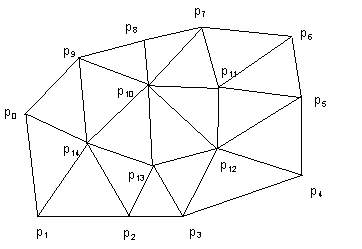 [Speaker Notes: Note: define problem?
Note: will be external in the end
Locks in implementation can lead to nondeterminism]
Delaunay Triangulation/Refinement
Adding points deterministically
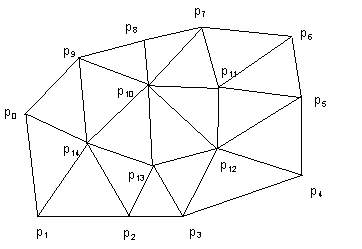 Delaunay Triangulation/Refinement
Adding points deterministically
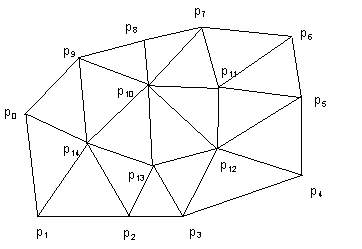 Delaunay Triangulation/Refinement
Adding points deterministically
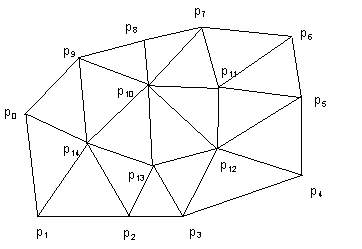 16
17
Delaunay Triangulation/Refinement
Adding points deterministically
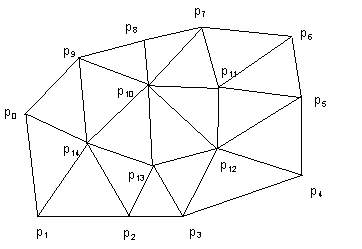 16
16
16
17
16
17
16
17
16
Delaunay Triangulation/Refinement
Adding points deterministically
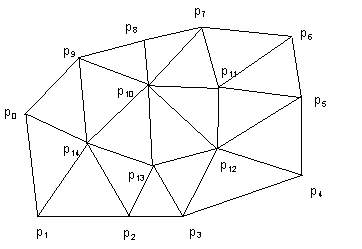 16
16
16
17
16
17
16
17
16
Deterministic Reservations
Delaunay triangulation/refinement
Generic framework
iterates  = [1,…,n];
while(iterates remain){

   Phase 1: in parallel, all i in     iterates call reserve(i);

   Phase 2: in parallel, all i in     iterates call commit(i);

   Remove committed i‘s from    iterates;
}

Note: Performance can beimproved by processing prefixesof iterates in each round
reserve(i){
      find cavity;
      reserve points in cavity;}
commit(i){
      check reservations;
      if(all reservations successful){
             add point and triangulate;
      }
}
[Speaker Notes: Mention prefixes at all? Drop prefix thing. Make code more in English. Picture? Smaller version of delaunay triangulation]
Internally Deterministic Code
Implementations of benchmark problems
Internally deterministic
Nondeterministic
Sequential
All require only 20-500 lines of code
 Use nested data parallelism
 Used library of parallel operations on    sequences: reduce, prefix sum, filter, etc.
Experimental Results
Delaunay Triangulation
Delaunay Refinement
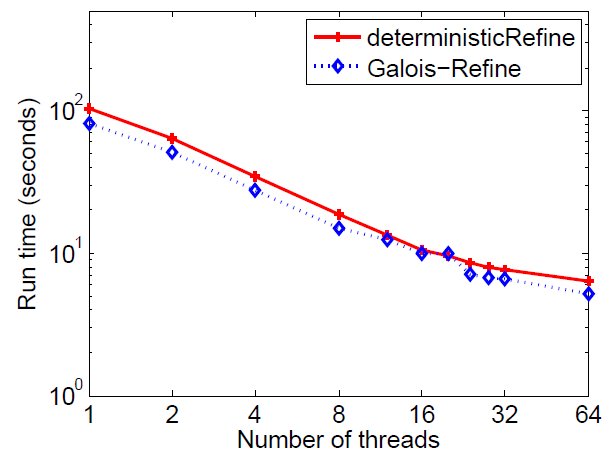 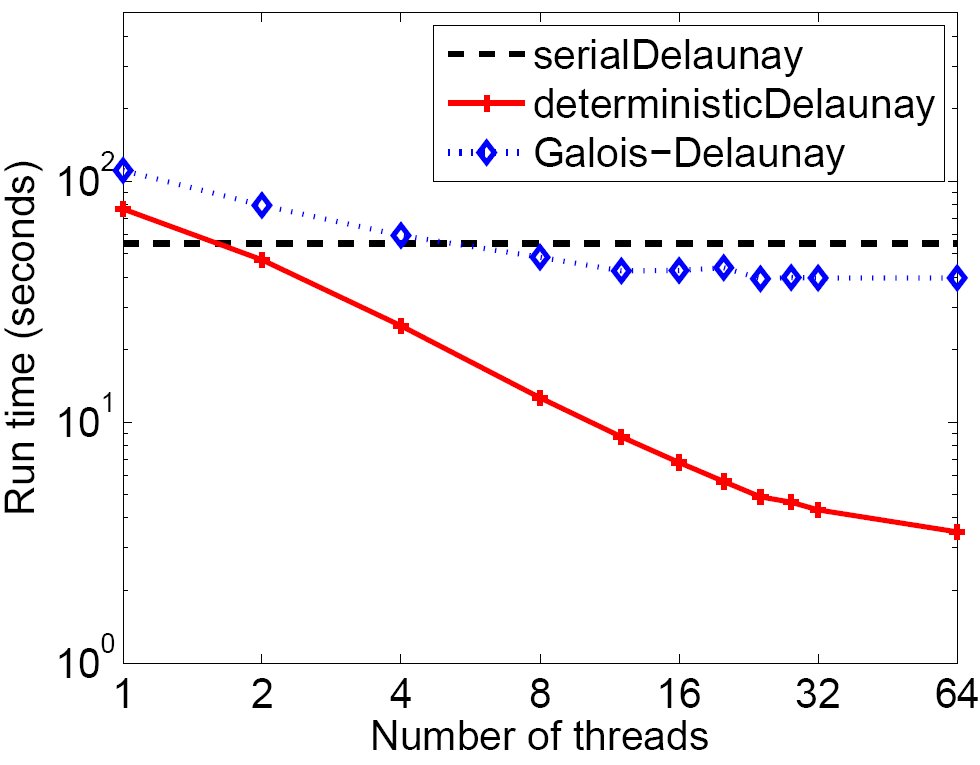 32-core Intel Xeon 7500 Multicore
Input Sets: 2M random points within a unit circle &
2M random 2D points from the Kuzmin distribution
[Speaker Notes: Triangulation: we are faster due to a more efficient point-location structure
Refine: Galois-Refine does not include the time for computing triangle neighbors and initial bad triangles at the beginning (takes 10-15% of the overall time)]
Experimental Results
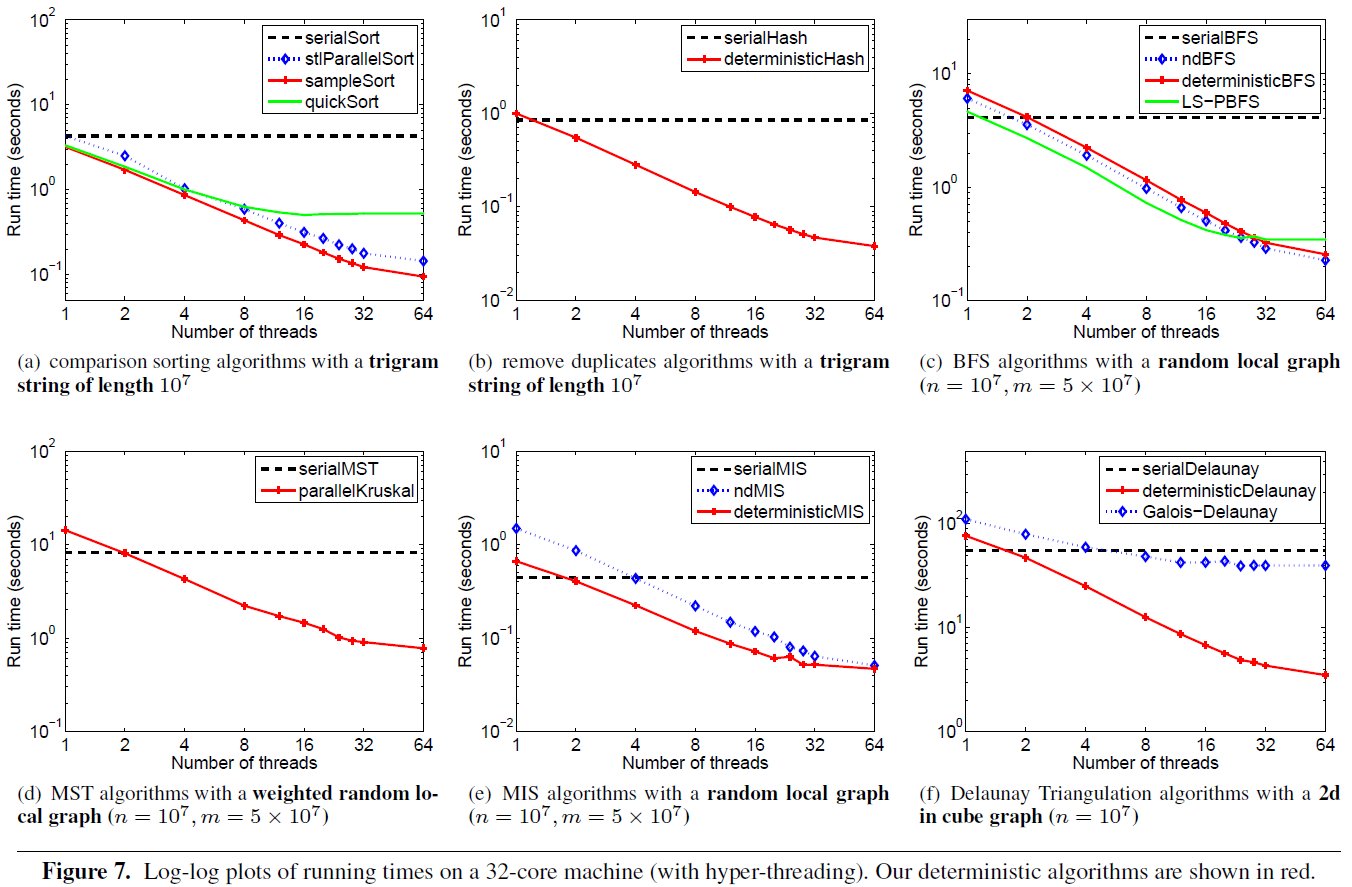 [Speaker Notes: MENTION LOG-LOG PLOT
Mention STL sort by Sander’s research group in Germany – winner of many sorting benchmark contests]
Speedups on 40-core Xeon E7-8870
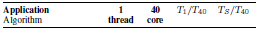 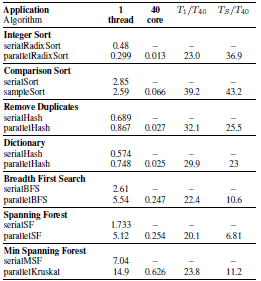 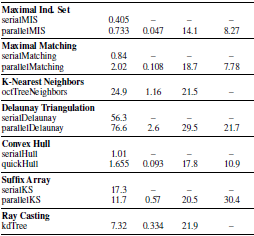 Problem Based Benchmark Suite http://www.cs.cmu.edu/~pbbs/
Goal:  A set of “problem based benchmarks”    Must satisfy a particular input-output interface,    but there are no rules on the techniques used 
 Measure the quality of solutions based on:
 Performance and speedup over a variety of input      types and w.r.t. best sequential implementations
 Quality of output.  Some benchmarks don’t have a      right answer or are approximations
 Complexity of code.  Lines of code & other measures
 Determinism.  The code should always return the      same output on same input
 Generic.   Code should be generic over types
 Correctness guarantees
 Easily analyze performance, at least approximately
Lecture 3 Outline
Cilk++
 Internally-Deterministic Algorithms
 Priority-write Primitive
 Work Stealing Beyond Nested Parallelism
 Other Extensions
False Sharing
Work Stealing under Multiprogramming 
 Emerging Memory Technologies
Priority Write as a Parallel Primitive[Shun, Blelloch, Fineman, G]
Priority-write: when there are multiple writes    to a location, possibly concurrently, the value    with the highest priority is written
E.g., write-with-min: for each location, min value written wins (used earlier in Delaunay Refinement)



 Useful parallel primitive:
+ Low contention even under high degrees of sharing
+ Avoids many concurrency bugs since commutes
+ Useful for many algorithms & data structures
A := 5    B := 17    B := 12    A := 9    A := 8
yields A = 5 and B = 12
Priority-Write Performance
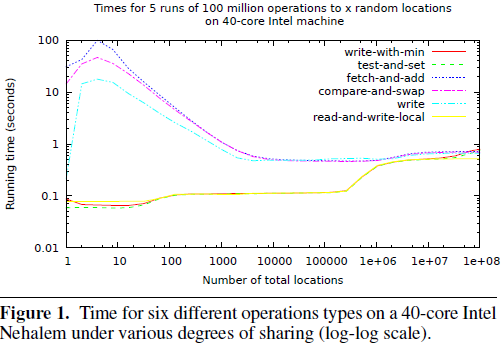 Similar results on 48-core AMD Opteron 6168
Theoretical Justification
Lemma: Consider a collection of n distinct priority-write operations to a single location, where at most p randomly selected operations occur concurrently at any time. Then the number of CAS attempts is O(p ln n) with high probability.
Idea: Let X_k be an indicator for the event that the kth priority-write performs an update. Then X_k = 1 with probability 1/k, as it updates only if it is the highest-priority of all k earliest writes. The expected number of updates is then given by E[X_1+ … +X_n] = 1/1+1/2+1/3+... +1/n = H_n.
Priority-Write in Algorithms
Take the maximum/minimum of set of values
 Avoiding nondeterminism since commutative
 Guarantee progress in algorithm:     highest priority thread will always succeed
 Deterministic Reservations: speculative parallel     FOR loop (use iteration as priority)
Priority Writes in Algorithms
Parallel version of Kruskal’s minimum spanning-     tree algorithm so that the minimum-weight     edge into a vertex is always selected
 Boruvka’s algorithm to select the minimum-    weight edge
 Bellman-Ford shortest paths to update the     neighbors of a vertex with the potentially     shorter path
  Deterministic Breadth-First Search Tree
E.g., Breadth-First Search Tree
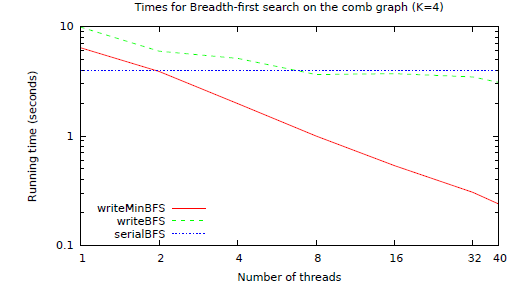 Frontier  = {source vertex}
In each round:
   In parallel for all v in Frontier
      Remove v;
      Attempt to place all v’s           neighbors in Frontier;
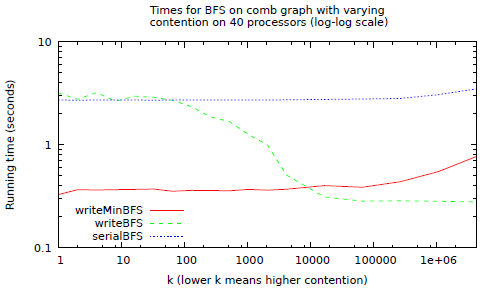 Input: Comb Graph
Priority-Write Definition
Priority-Writes on Locations
Efficient implementation of a more general    dictionary-based priority-write where the    writes/inserts are made based on keys. 
E.g., all writers might insert a character string into a dictionary with an associated priority
Use for prioritized remove-duplicates algorithm
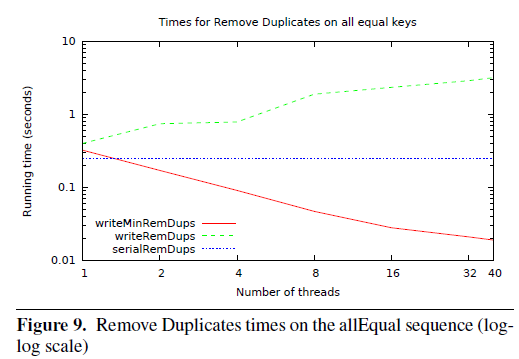 Lecture 3 Outline
Cilk++
 Internally-Deterministic Algorithms
 Priority-write Primitive
 Work Stealing Beyond Nested Parallelism
 Other Extensions
False Sharing
Work Stealing under Multiprogramming 
 Emerging Memory Technologies
Parallel Futures
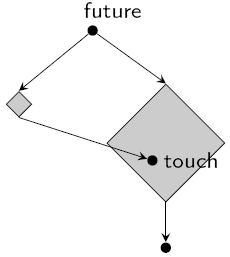 Futures [Halstead '85], in Multilisp
Parallelism no longer nested
Here: explicit future and touch keywords
E.g. Halstead's quicksort, pipelining tree merge [Blelloch, Reid-Miller '97]
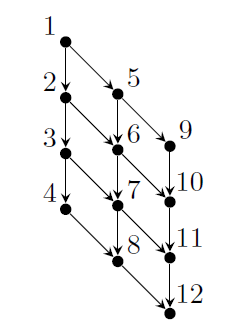 Strictly more expressive than fork/join
E.g. can express parallel pipelining
… but still deterministic!
Work Stealing for Futures?
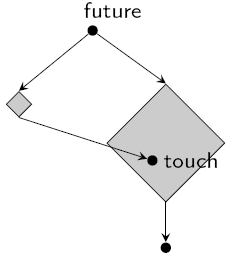 Implementation choices:
What to do when touch causes processor to stall?

Previous work beyond nested parallelism:
Bound # of steals for WS [Arora et al. ’98]
We show: not sufficient to bound WS overhead, once add futures!
Summary of previous work

Nested Parallelism:  O(Pd) steals,  Overheads additive in # of steals
Beyond Nested Parallelism: O(Pd) steals,  # steals can’t bound overheads
d = depth of DAG
Bounds for Work Stealing with Futures[Spoonhower, Blelloch, G, Harper ‘09]
Extend study of Work Stealing (WS) to Futures:
 Study “deviations” as a replacement for “steals”
Classification of deviations arising with futures
Tight bounds on WS overheads as function of # of deviations

 Give tight upper & lower bounds on # of deviations for WS
Θ(Pd + Td), where T is # of touches

 Characterize a class of programs using futures effectively
 Only O(Pd) deviations
Futures + Parallelism
Processor can stall when:
1. No more tasks in local work queue
2. Current task is waiting for a value computed by another processor

Existing WS only steals in case 1
We call these parsimonious schedulers(i.e., pays the cost of a steal only when it must)
Thus, in case 2, stalled processor jumps to other work on its local work queue
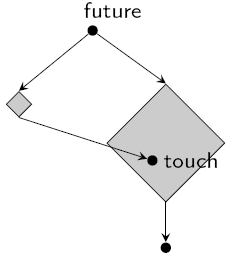 Deviations
A deviation (from the sequential schedule) occurs when...
a processor p visits a node n,
the sequential schedule visits n’ immediately before n 
...but p did not.
Used by [Acar, Blelloch, Blumofe ’02] to bound additional cache misses in nested parallelism
Our work: use deviations as means to bound several measures of performance
Bound # of “slow clone” invocations          (≈ computation overhead)
Bound # of cache misses in private LRU cache
Sources of Deviations
In nested parallelism:
at steals & joins
# deviations ≤ 2× # steals

With futures:
at steals & joins
at touches
indirectly after touches
1
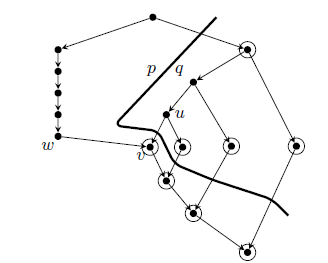 2
7
3
8
4
5
9
13
6
11
touch
15
10
12
14
16
(rest)
Bounding WS Overheads
∆ = # of deviations
Invocations of slow clones
Theorem:  # of slow clone invocations ≤ ∆
Lower bound: # of slow clone invocations is Ω(∆)

Cache misses (extension of [Acar, Blelloch, Blumofe ‘02])
Theorem:  # of cache misses < Q1(M) + M ∆
Each processor has own LRU cache; under dag consistency 
M = size of a (private) cache
Q1(M) = # of cache misses in sequential execution
Deviations: Example Graphs
2 processors: p & q
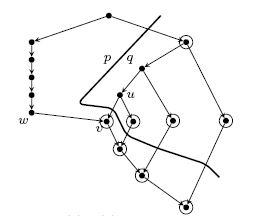 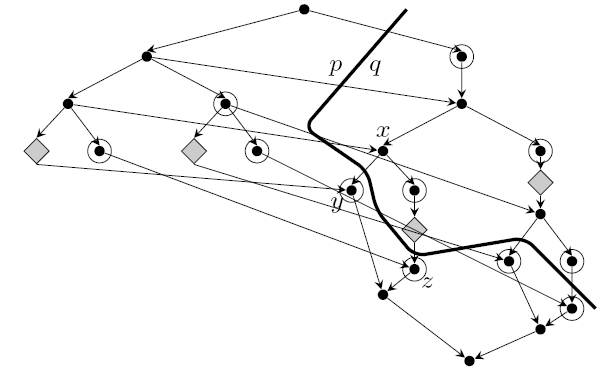 1 future, 1 touch,
1 steal, span=d

Ω(d) deviations
T futures, T touches,
1 steal, O(log T) span

Ω(T) deviations
Bounding Deviations, Upper Bound
Main Theorem:
∀ computations derived from futures with depth d and T touches, the expected # deviations by any parsimonious WS scheduler on P processors is O(Pd + Td)

First term O(Pd) based on previous bound on # of steals
Second term O(Td) from indirect deviations after touches
Proof relies on:
Structure of graphs derived from uses of futures
Behavior of parsimonious WS
Pure Linear Pipelining
Identified restricted use case w/ less overhead
# of deviations is O(Pd)

 
Includes producer-consumer examples with streams, lists, one-dimensional arrays
Lecture 3 Outline
Cilk++
 Internally-Deterministic Algorithms
 Priority-write Primitive
 Work Stealing Beyond Nested Parallelism
 Other Extensions
False Sharing
Work Stealing under Multiprogramming 
 Emerging Memory Technologies
False Sharing
Slides adapted from V. Ramachandran’s
Block-Resilience[Cole, Ramachandran ‘12]
Hierarchical Balanced Parallel (HBP) computations use balanced fork-join trees and build richer computations through sequencing and recursion
 Design HBP with good sequential cache complexity, and good parallelism
 Incorporate block resilience in the algorithm to guarantee low overhead due to false sharing
 Design resource-oblivious algorithms (i.e., with no machine parameters in the algorithms) that are analyzed to perform well (across different schedulers) as a function of the number of parallel tasks generated by the scheduler
Multiple Work-Stealing Schedulersat Once?
Dealing with multi-tenancy

 Want to run at same time

 Schedulers must provide throughput + fairness
Failed steal attempts not useful work
Yielding at failed steal attempts leads to unfairness
BWS [Ding et al. ’12] decreases average unfairness from 124% to 20% and increases thruput by 12%

Open: What bounds can be proved?
Unfairness
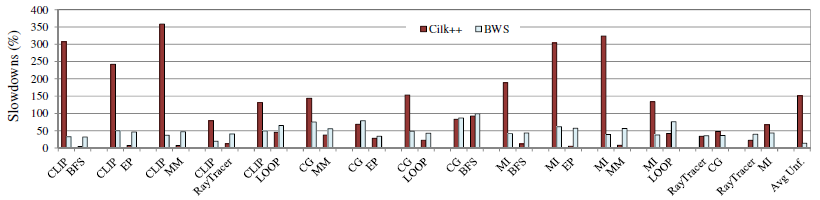 Throughput
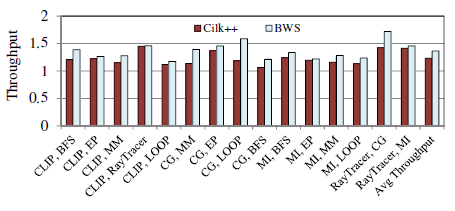 Lecture 3 Outline
Cilk++
 Internally-Deterministic Algorithms
 Priority-write Primitive
 Work Stealing Beyond Nested Parallelism
 Other Extensions
False Sharing
Work Stealing under Multiprogramming 
 Emerging Memory Technologies
NAND Flash Chip Properties
Page (512-2048 B)
Block (64-128 pages)
Read/write pages, erase blocks
…
…
Write page once after a block is erased
In-place update
1. Copy
2. Erase
3. Write
4. Copy
5. Erase
Expensive operations:
In-place updates 
Random writes
Random
Random
Sequential
Sequential
0.4ms
0.6ms
0.4ms
127ms
These quirks are now hidden by Flash/SSD firmware
Read
Write
Phase Change Memory (PCM)
Byte-addressable non-volatile memory
Two states of phase change material:
Amorphous:  high resistance, representing “0”
Crystalline: low resistance, representing “1”
Operations:
“RESET” to Amorphous
e.g., ~610⁰C
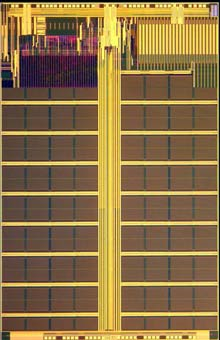 “SET” to Crystalline
Current(Temperature)
e.g., ~350⁰C
READ
Time
[Speaker Notes: 1’30]
Comparison of Technologies
Compared to NAND Flash, PCM is byte-addressable, has orders of magnitude lower latency and higher endurance.
Sources: [Doller ’09] [Lee et al. ’09] [Qureshi et al. ‘09]
[Speaker Notes: Describe rows (latency & bandwidth, endurance, energy, density)
Comparing PCM and NAND flash, we see that (1) cache line (2) 2-orders of … lower latency, 3 orders of … higher endurance]
Comparison of Technologies
Compared to DRAM, PCM has better density and scalability; PCM has similar read latency but longer write latency
Sources: [Doller ’09] [Lee et al. ’09] [Qureshi et al. ’09]
[Speaker Notes: Higher density if produced for mass market; more scalable: it is still unknown if DRAM can scaled down to 20nm because of technology problems, 9nm PCM prototypes have been demonstrated.]
Relative Latencies:
Read
DRAM
PCM
NAND Flash
Hard Disk
10ns
100ns
1us
10us
100us
1ms
10ms
DRAM
PCM
NAND Flash
Hard Disk
Write
[Speaker Notes: This is a more intuitive picture comparing the latencies; This is log scale from 10ns to 10ms;]
Challenge: PCM Writes
Limited endurance
Wear out quickly for hot spots

High energy consumption
6-10X more energy than a read

High latency & low bandwidth
SET/RESET time > READ time
Limited instantaneous electric current level, requires multiple rounds of writes
PCM Write Hardware Optimization
[Cho, Lee’09] [Lee et al. ’09] [Yang et al. ‘07] [Zhou et al. ’09]
Baseline: several rounds of writes for a cache line
Which bits in which rounds are hard wired
Optimization: data comparison write
Goal: write only modified bits rather than entire cache line
Approach: read-compare-write 
Skipping rounds with no modified bits
Rounds highlighted w/ different colors
Cache line
0
0
1
1
0
0
1
1
1
1
0
0
0
0
1
1
0
0
1
1
1
1
0
0
0
0
0
0
0
0
0
0
0
1
1
1
PCM
0
0
1
1
0
0
1
1
1
1
0
0
1
1
1
1
0
0
1
1
1
1
0
0
1
1
1
1
1
1
0
0
0
[Speaker Notes: WE can further reduce writes in software.]
PCM-savvy Algorithms?
New goal: minimize PCM writes
 Writes use 6X more energy than reads
 Writes 20X slower than reads, lower BW, wear-out

Data comparison writes:
 Minimize Number of bits that change
Node size 8 cache lines; 50 million entries, 75% full; 
Three workloads: Inserting / Deleting / Searching                                         500K random keys 
PTLSSim extended with PCM support
B+-Tree Index
[Chen, G, Nath ‘11]
Total wear
Energy
Execution time
Unsorted leaf schemes achieve the best performance
 For insert intensive: unsorted-leaf
 For insert & delete intensive: unsorted-leaf with bitmap
Multi-core Computing Lectures: Progress-to-date on Key Open Questions
How to formally model multi-core hierarchies?
 What is the Algorithm Designer’s model?
 What runtime task scheduler should be used?
 What are the new algorithmic techniques?
 How do the algorithms perform in practice?
References
[Acar, Blelloch, Blumofe ’02] U. A. Acar, G. E. Blelloch, and R. D. Blumofe. The data locality of work stealing. Theory of Comput. Syst., 35(3), 2002
[Arora et al. ’98] N. S. Arora, R. D. Blumofe, and C. G. Plaxton. Thread scheduling for multiprogrammed multiprocessors. ACM SPAA, 1998
[Bergan et al. ’10] T. Bergan, O. Anderson, J. Devietti, L. Ceze, and D. Grossman. Core-Det: A compiler and runtime system for deterministic multithreaded execution. ACM ASPLOS, 2010
[Berger et al. ’09] E. D. Berger, T. Yang, T. Liu, and G. Novark. Grace: Safe multithreaded programming for C/C++. ACM OOPSLA, 2009
[Blelloch, Fineman, G, Shun ‘12] G. E. Blelloch, J. T. Fineman, P. B. Gibbons, and J. Shun. Internally deterministic algorithms can be fast.  ACM PPoPP, 2012
[Blelloch, Reid-Miller '97 ] G. E. Blelloch and M. Reid-Miller. Pipelining with futures. ACM SPAA, 1997
[Bocchino et al. ‘09] R. L. Bocchino, V. S. Adve, S. V. Adve, and M. Snir. Parallel programming must be deterministic by default. Usenix HotPar, 2009
[Chen, G, Nath ‘11] S. Chen, P. B. Gibbons, S. Nath. Rethinking database algorithms for phase change memory. CIDR, 2011
[Cheng et al. ’98] G.-I. Cheng, M. Feng, C. E. Leiserson, K. H. Randall, and A. F. Stark. Detecting data races in Cilk programs that use locks. ACM SPAA, 1998
[Cho, Lee’09] S. Cho and H. Lee. Flip-N-Write: A simple deterministic technique to improve PRAM write performance, energy and endurance. IEEE MICRO, 2009
[Cole, Ramachandran ‘12] R. Cole and V. Ramachandran. Efficient resource oblivious algorithms for multicores with false sharing. IEEE IPDPS 2012
[Devietti et al. ’11] J. Devietti, J. Nelson, T. Bergan, L. Ceze, and D. Grossman. RCDC: A relaxed consistency deterministic computer. ACM ASPLOS, 2011
[Ding et al. ’12] Xiaoning Ding, Kaibo Wang, Phillip B. Gibbons, Xiaodong Zhang: BWS: balanced work stealing for time-sharing multicores. EuroSys 2012
[Doller ’09] E. Doller. Phase change memory and its impacts on memory hierarchy. http://www.pdl.cmu.edu/SDI/2009/slides/Numonyx.pdf, 2009
[Frigo et al. ‘09] M. Frigo, P. Halpern, C. E. Leiserson, S. Lewin-Berlin. Reducers and other Cilk++ hyperobjects. ACM SPAA, 2009
[Halstead '85] R. H. Halstead. Multilisp: A language for concurrent symbolic computation. ACM TOPLAS, 7(4), 1985
[Hower et al. ’11] D. Hower, P. Dudnik, M. Hill, and D. Wood. Calvin: Deterministic or not? Free will to choose. IEEE HPCA, 2011
[Lee et al. ’09] B. C. Lee, E. Ipek, O. Mutlu, and D. Burger. Architecting phase change memory as a scalableDRAM alternative. ACM ISCA, 2009
[Netzer, Miller ’92] R. H. B. Netzer and B. P. Miller. What are race conditions? ACM LOPLAS, 1(1), 1992
[Olszewski et al. ’09] M. Olszewski, J. Ansel, and S. Amarasinghe. Kendo: Efficient deterministic multithreading in software. ACM ASPLOS, 2009
[Qureshi et al.’09] M. K. Qureshi, V. Srinivasan, and J. A. Rivers. Scalable high performance main memory system using phase-change memory technology. ACM ISCA, 2009
[Shun, Blelloch, Fineman, G] J. Shun, G. E. Blelloch, J. Fineman, P. B. Gibbons. Priority-write as a parallel primitive.  Manuscript, 2012
[Spoonhower, Blelloch, G, Harper ‘09] D. Spoonhower, G. E. Blelloch, P. B. Gibbons, R. Harper. Beyond nested parallelism: tight bounds on work-stealing overheads for parallel futures. ACM SPAA, 2009
[Steele ‘90] G. L. Steele Jr. Making asynchronous parallelism safe for the world. ACM POPL, 1990
[Yang et al. ’07] B.-D. Yang, J.-E. Lee, J.-S. Kim, J. Cho, S.-Y. Lee, and B.-G. Yu. A low power phase-change random access memory using a data-comparison write scheme. IEEE ISCAS, 2007
[Yu and Narayanasamy ‘09] J. Yu and S. Narayanasamy. A case for an interleaving constrained shared-memory multi-processor. ACM ISCA, 2009
[Zhou et al. ‘09] P. Zhou, B. Zhao, J. Yang, and Y. Zhang. A durable and energy efficient main memory using phase change memory technology. ACM ISCA, 2009